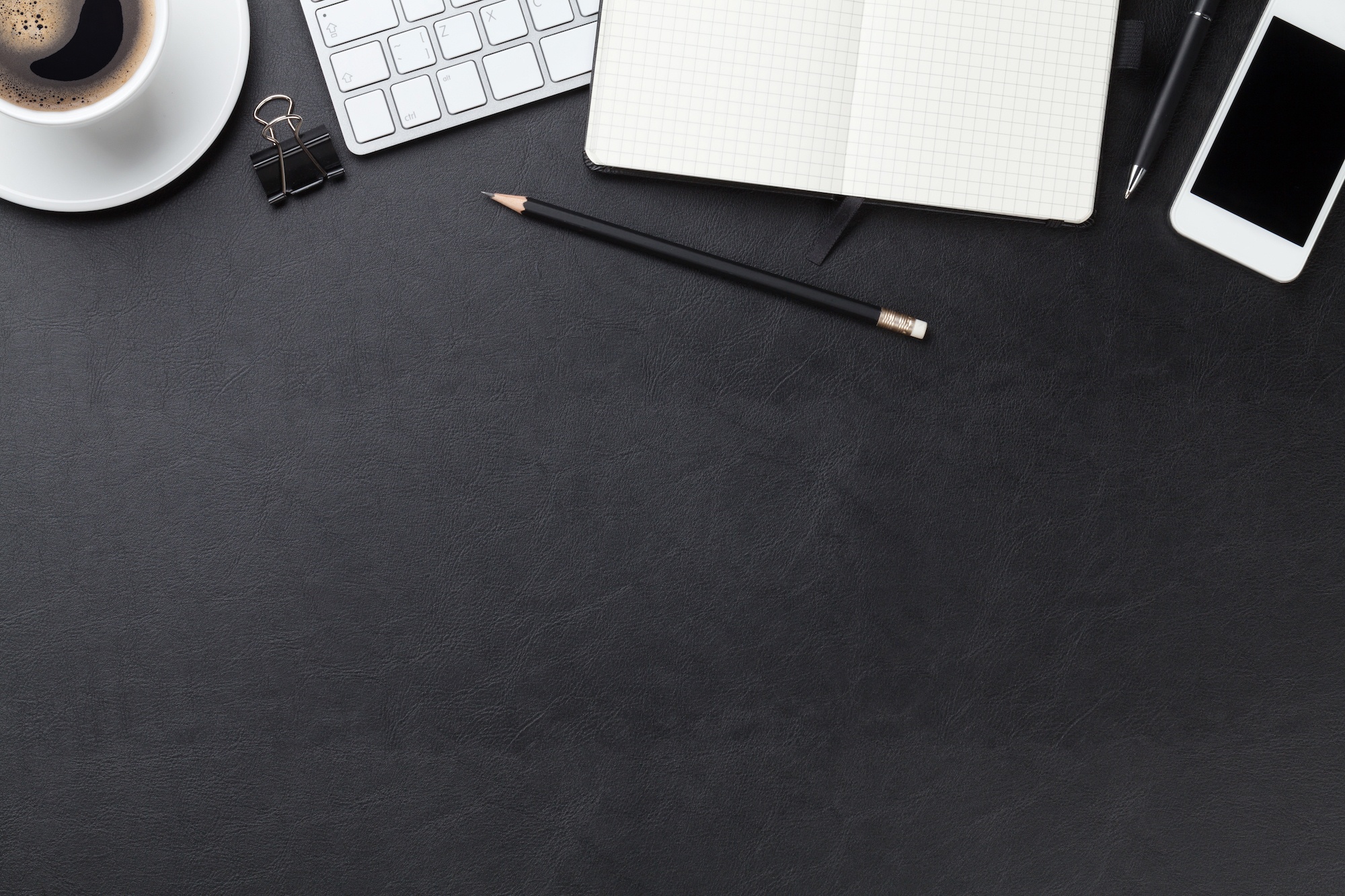 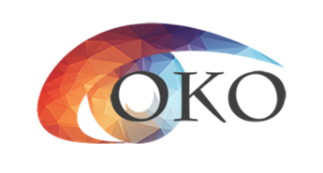 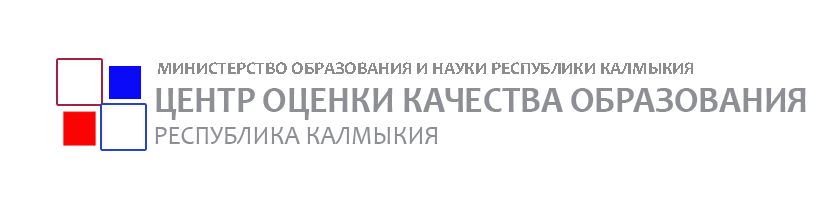 «Методические рекомендации по организации и проведению итогового собеседования по русскому языку 
в 2022/2023 учебном году»
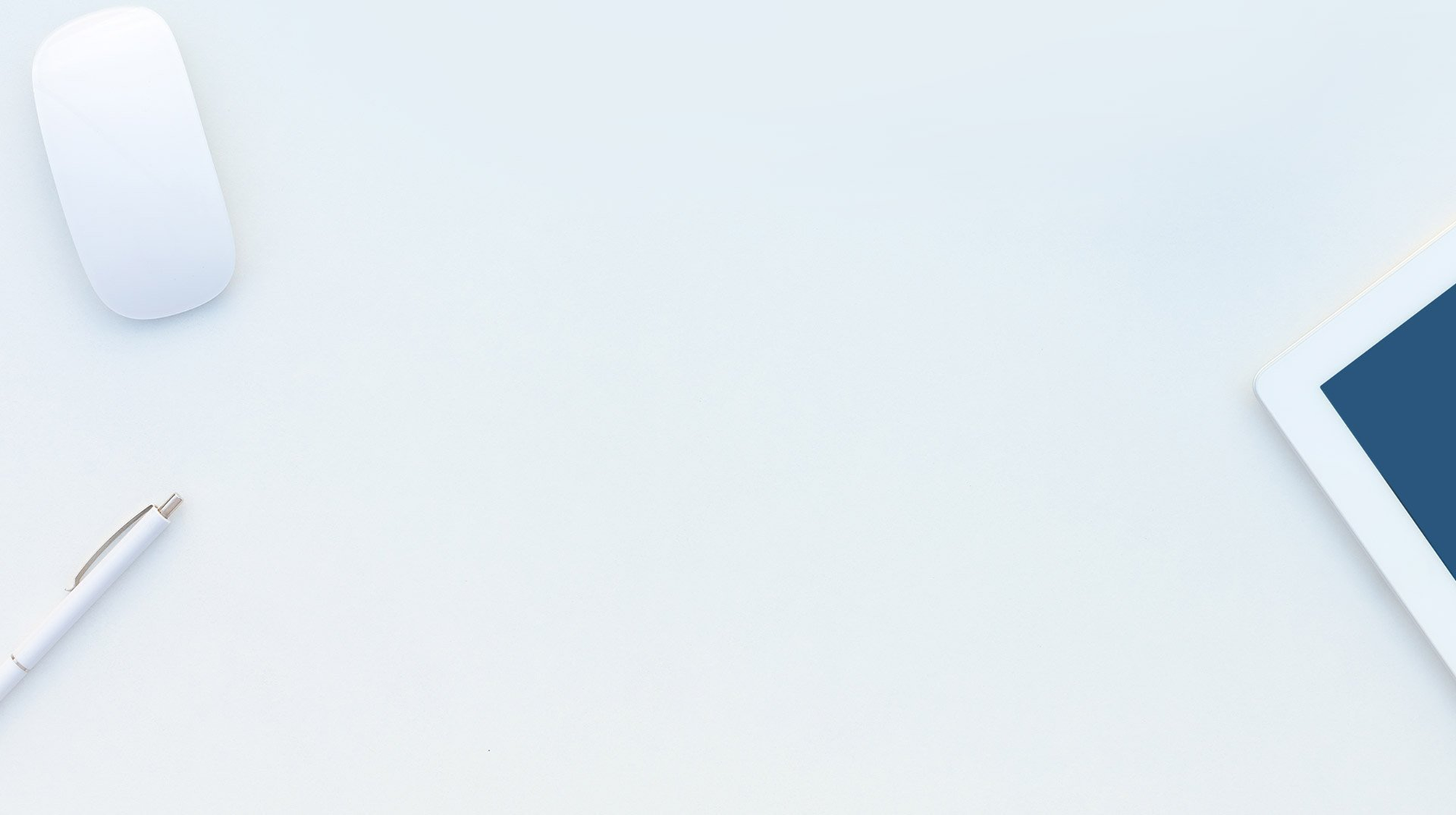 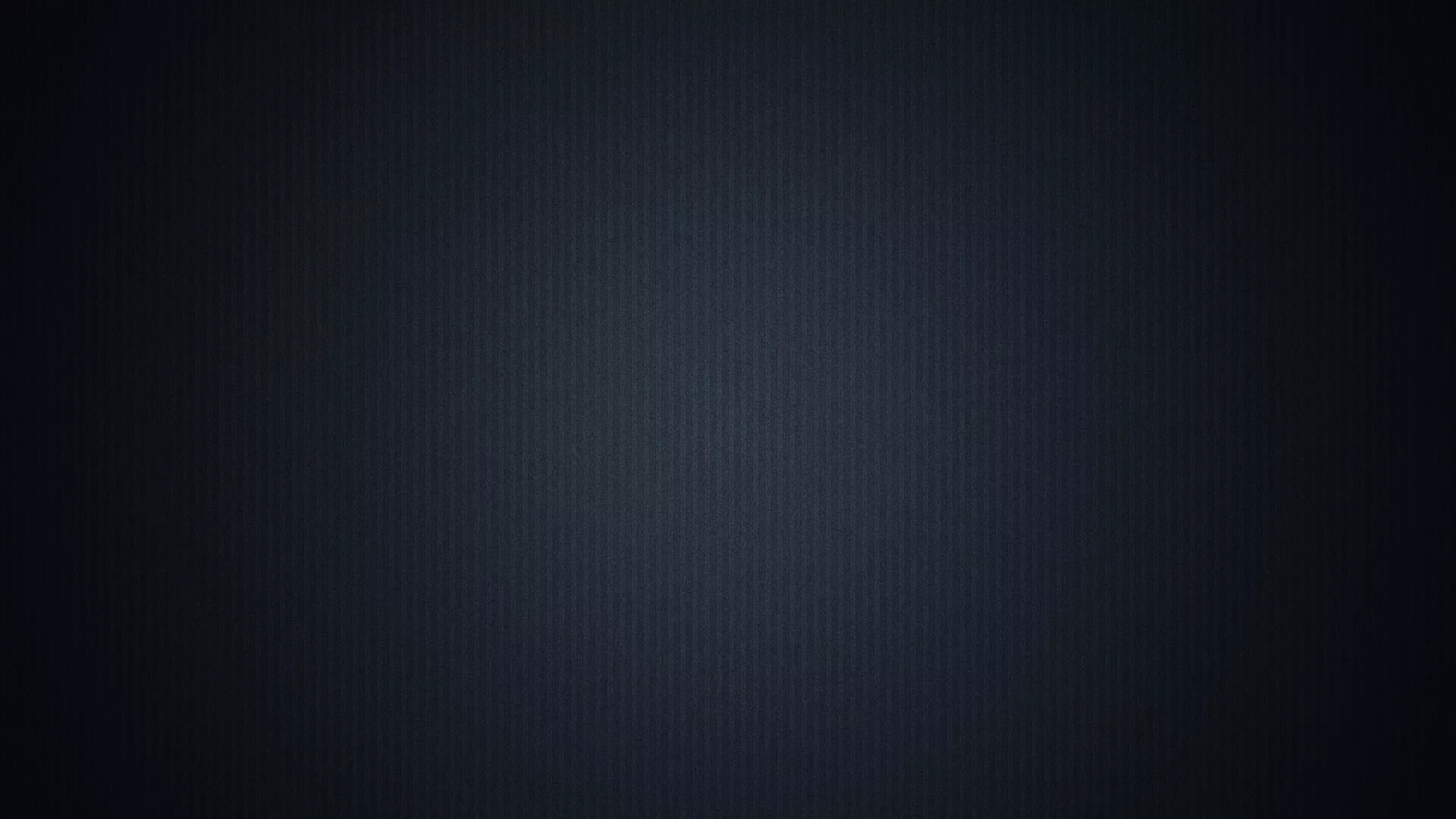 Инструктивные и методические материалы
Федеральный уровень
Порядок проведения государственной итоговой аттестации по образовательным программам основного общего образования, утвержденный приказом Министерства просвещения Российской Федерации и Федеральной службой по надзору в сфере образования и науки от 07.11.2018 года № 189/1513 (зарегистрирован в Минюсте РФ от 10.12.2018 года, рег.№52953);
письмо Рособрнадзора от 18.10.2022  №10-744 «О графике внесения сведений в ФИС и РИС на 2022-2023 учебный год»;
методические рекомендации по организации и проведению итогового собеседования по русскому языку в 2022-2023 учебном году (приложение к письму Рособрнадзора от 22.11.2022 №04-435.
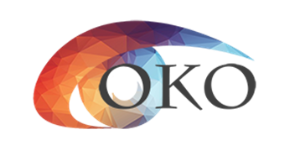 Региональный уровень
приказ Министерства образования и науки Республики Калмыкия от 28.02.2019 года №253 «Об утверждении Порядка организации и проведения итогового собеседования по русскому языку для обучающихся IX общеобразовательных школ на территории Республики Калмыкия»;
приказ Министерства образования и науки Республики Калмыкия от 16.12.2022 года №1967 «Об организации и проведении итогового собеседования по русскому языку на территории Республики Калмыкия в 2022-2023 учебном году».
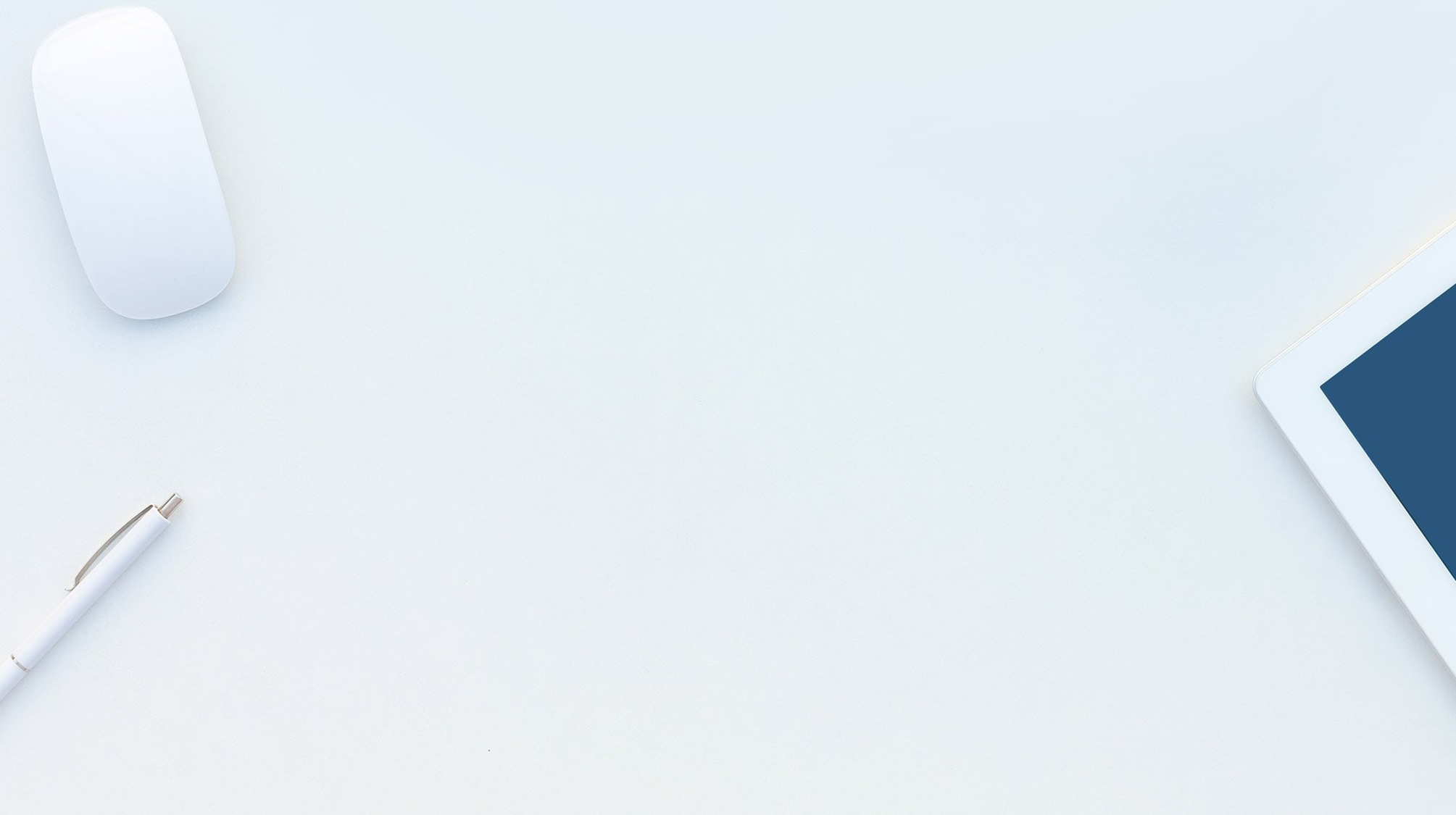 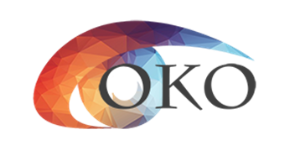 Итоговое собеседование  как условие допуска к ГИА по образовательным программам основного общего образования
Выпускники IX классов
Сроки проведения итогового собеседования по русскому языку 
в 2022-2023 учебном году
Продолжительность итогового собеседования для каждого участника составляет 
примерно 15-16 минут.
Для детей с ОВЗ, детей-инвалидов, инвалидов продолжительность  итогового собеседования  увеличивается на 30 минут и составляет в среднем 45 минут.
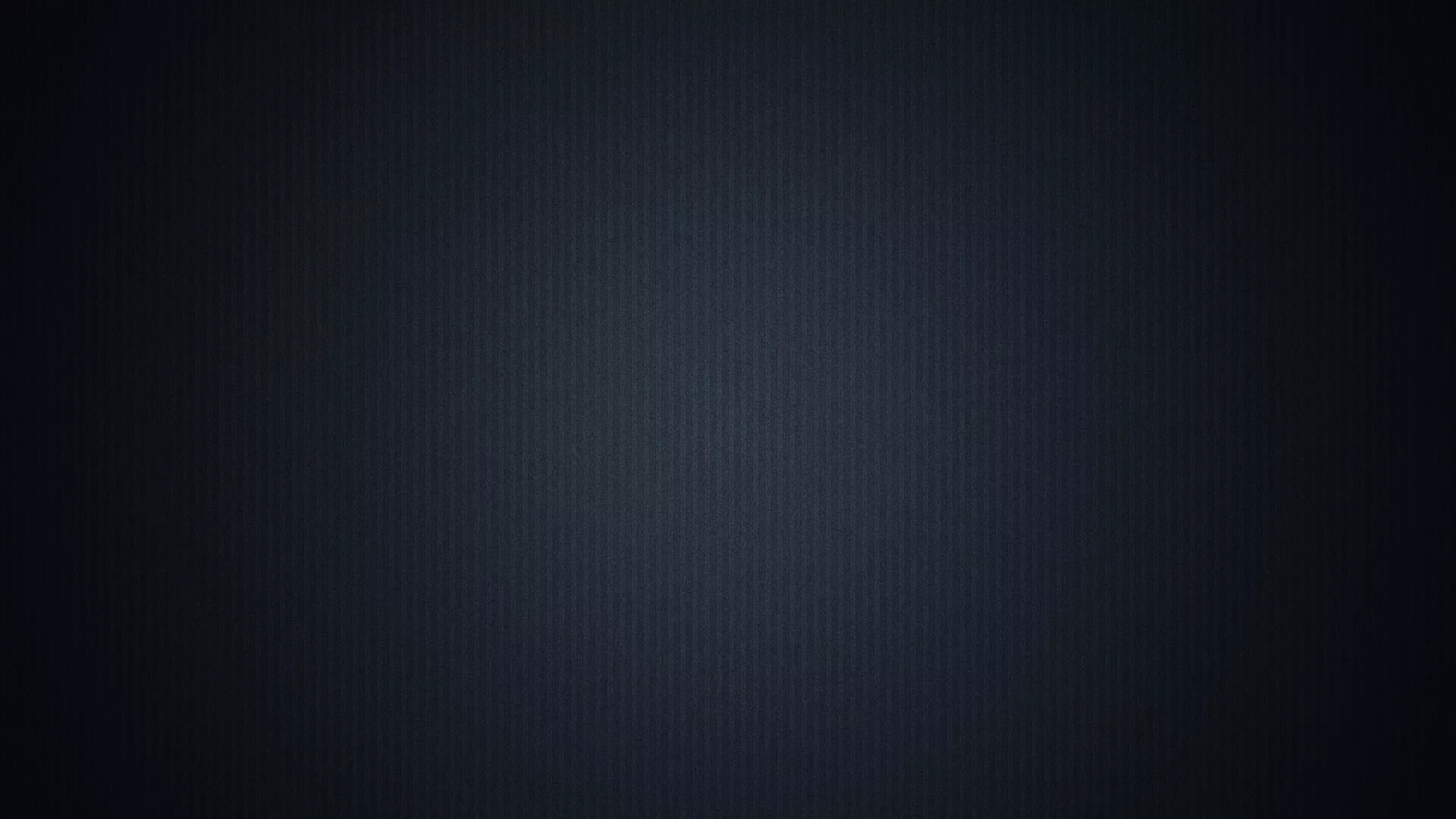 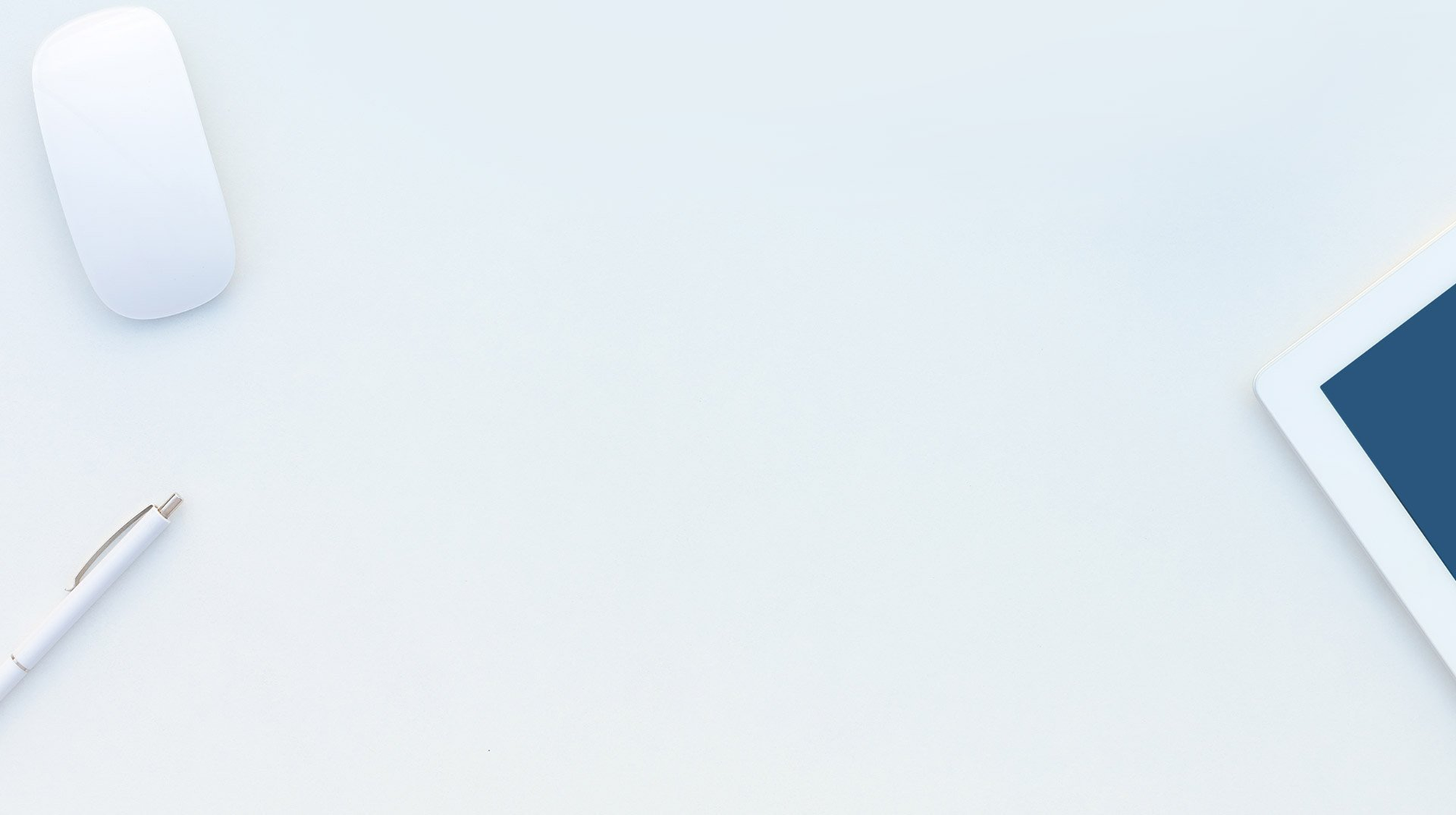 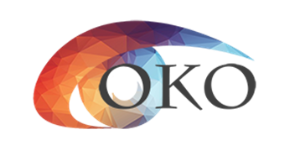 144 пункта проведения итогового собеседования по русскому языку. 

3342 участника.

из них детей-инвалидов, инвалидов, детей с ОВЗ - 65 человек.
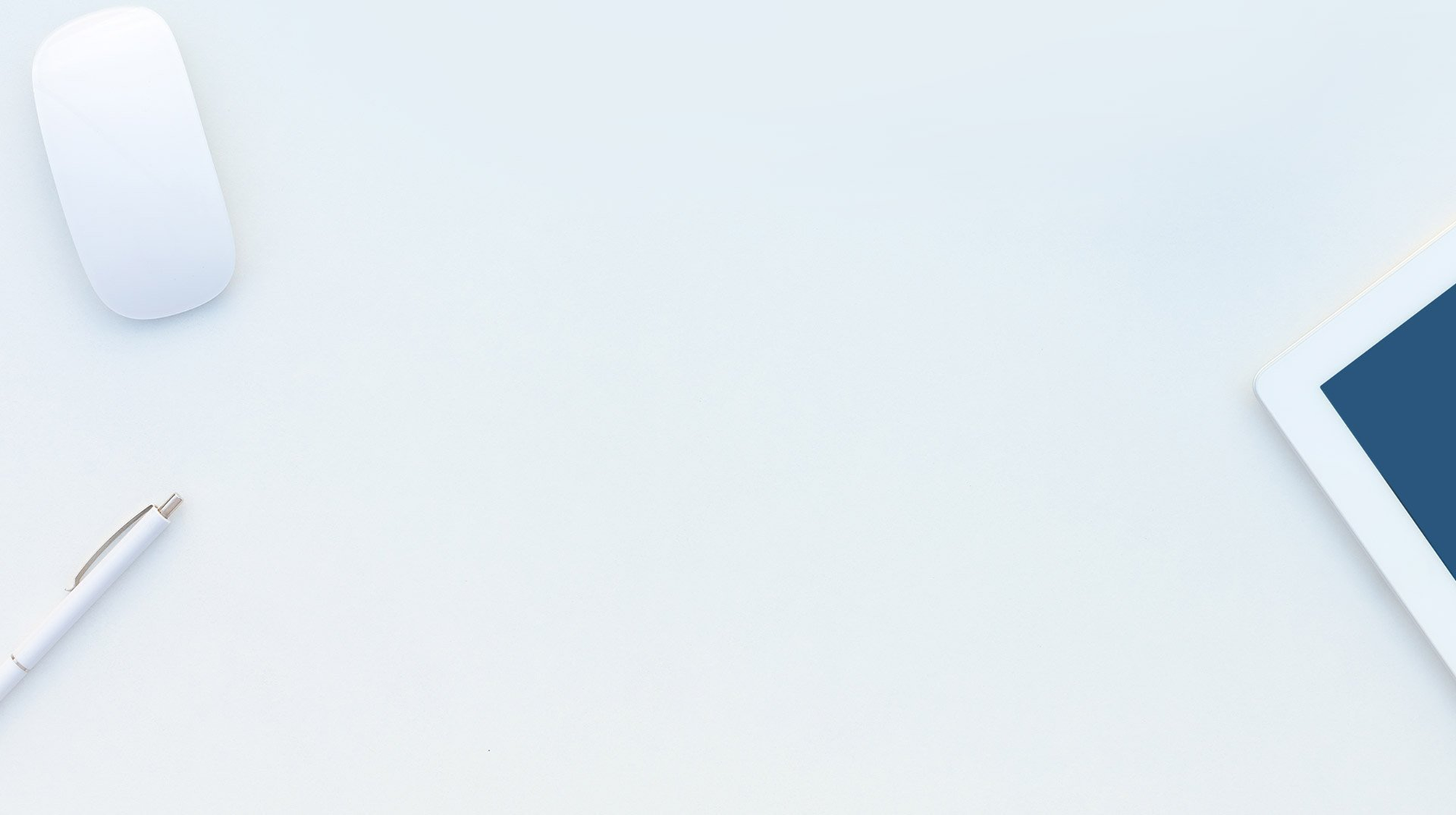 Повторно к итоговому собеседованию в текущем учебном году в дополнительные сроки 15 марта и 15 мая 2023 года допускаются:

получившие на итоговом собеседовании неудовлетворительный результат («незачет»), но не более двух раз и только в дополнительные сроки;

не явившиеся на итоговое собеседование по уважительным причинам (болезнь или иные обстоятельства), подтвержденным документально;

не завершившие итоговое собеседование по уважительным причинам (болезнь или иные обстоятельства), подтвержденным документально.
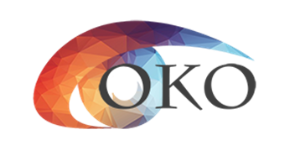 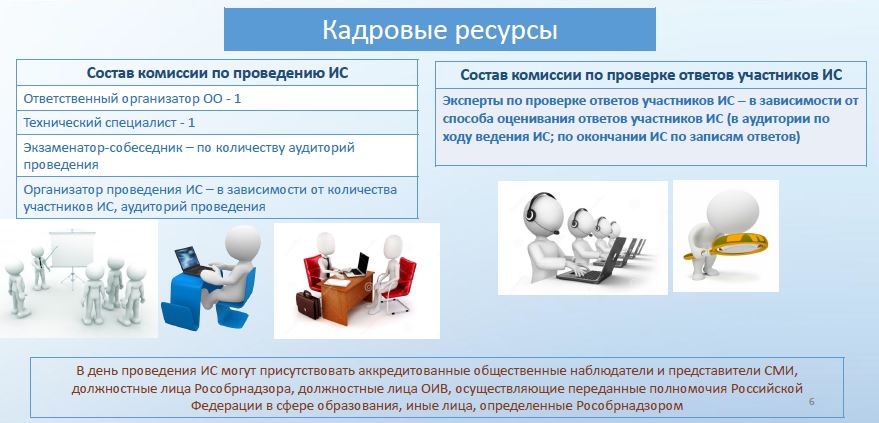 Обеспечение готовности ОО (не позднее чем за сутки)
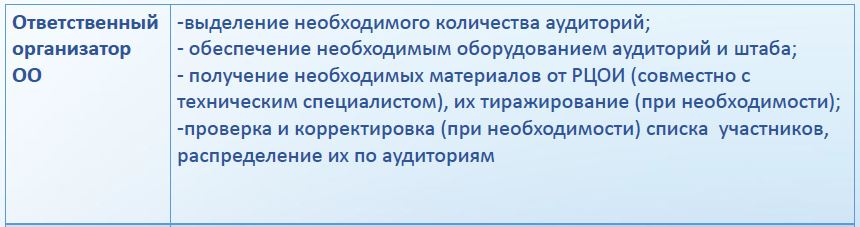 В день проведения итогового собеседования ответственному организатору необходимо: 
получить от технического специалиста КИМ итогового собеседования и формы для  проведения итогового собеседования;
выдать собеседнику:
В день проведения итогового собеседования ответственному организатору необходимо выдать:
Техническому специалисту в день проведения итогового собеседования:
обеспечить получение и тиражирование материалов ИС от РЦОИ и передать их ответственному организатору образовательной организации;


обеспечить   ведение   аудиозаписи   бесед    участников    итогового   собеседования  (комбинирование потоковой и персональной аудиозаписей).
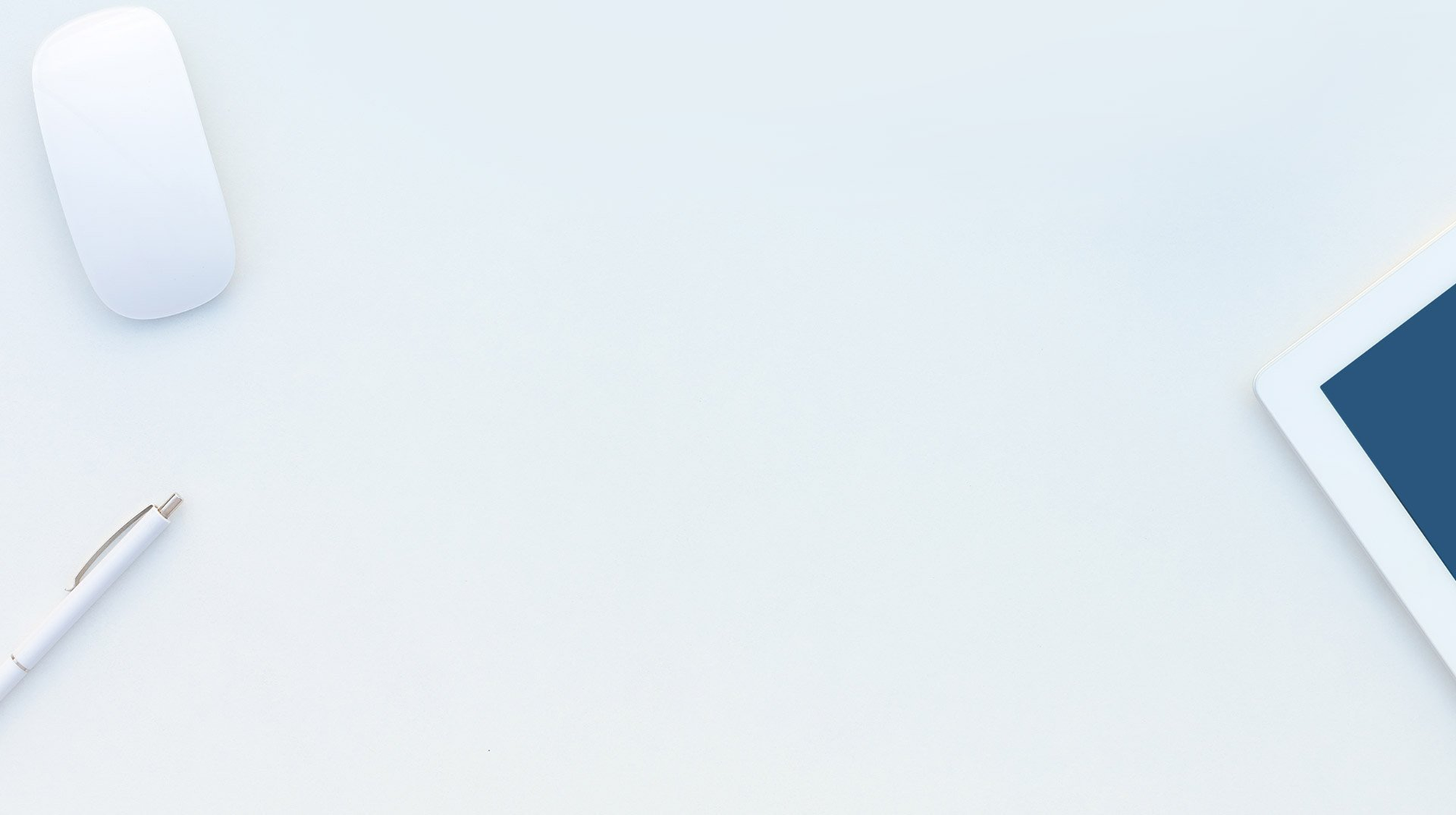 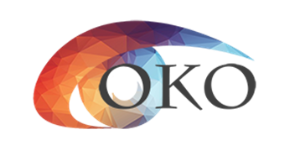 Начало итогового собеседования в 09:00 ч.
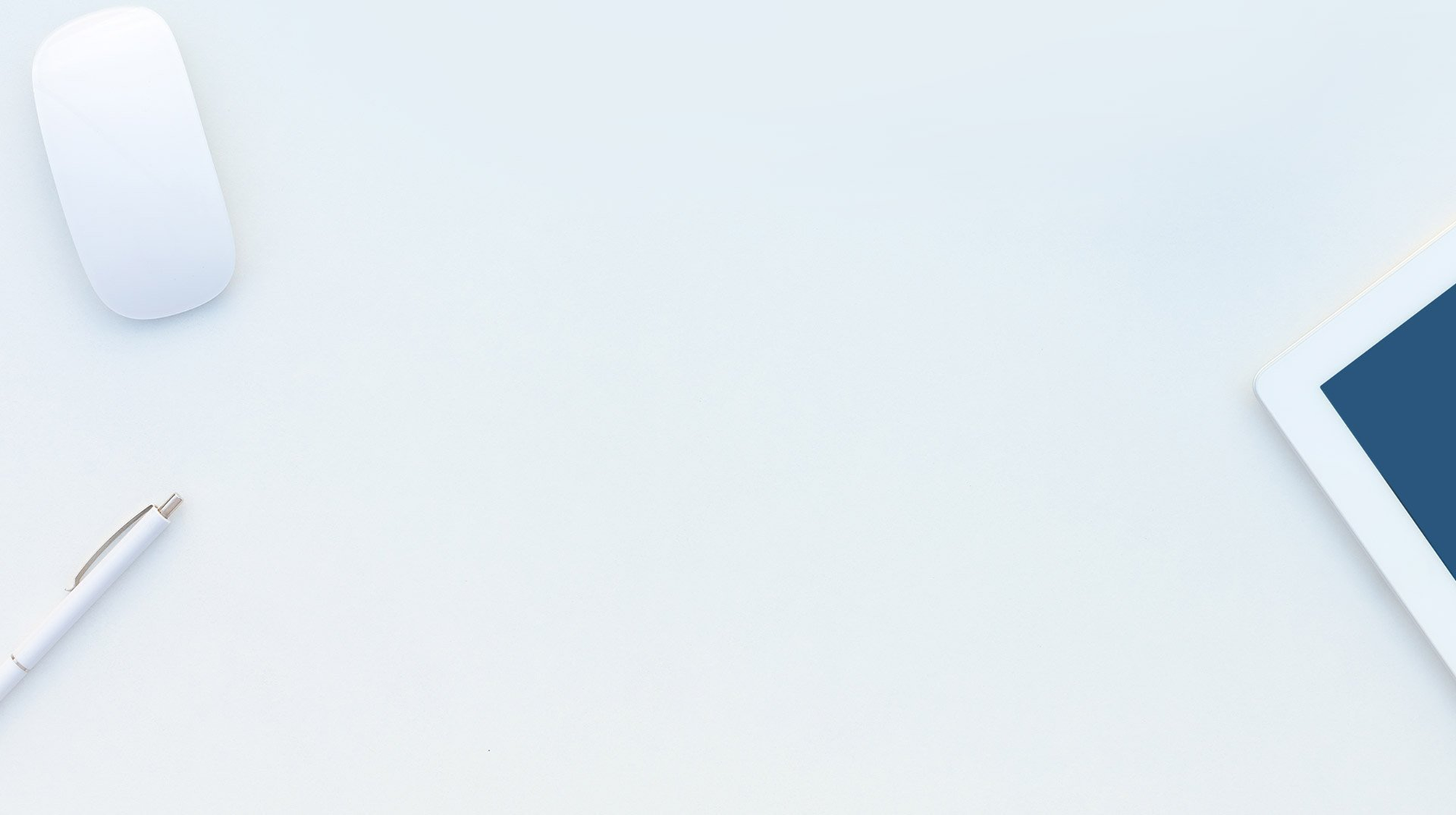 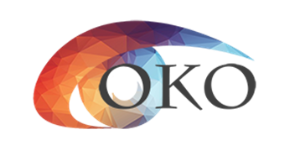 Внимание! Участникам запрещено иметь при себе средства связи, фото, аудио и видеоаппаратуру, справочные материалы, письменные заметки и иные средства хранения и передачи информации.
Особенности проведения ИС для особых категорий участников
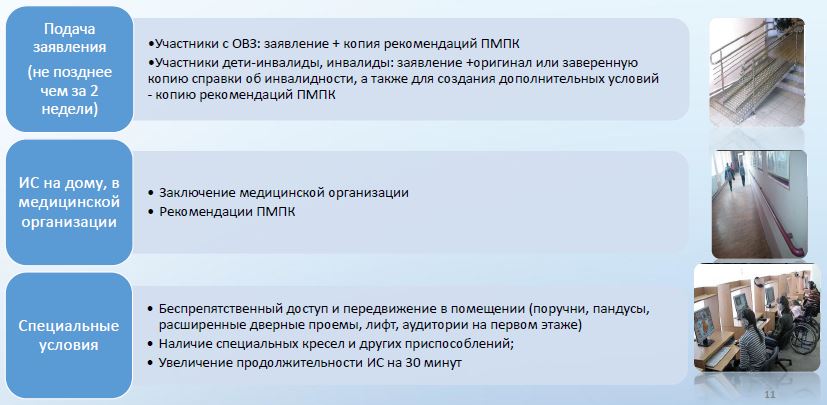 Требования к экспертам по оцениванию ответов итогового собеседования:
Владение необходимой нормативной базой:
знание требований к результатам освоения основной образовательной программы основного общего образования по русскому языку, установленных федеральным государственным образовательным стандартом основного общего образования, утвержденным приказом Минобрнауки России от 17.12.2010 № 1897);
нормативные правовые акты, регламентирующие проведение итогового собеседования;
Владение необходимыми предметными компетенциями:
наличие высшего образования по специальности «Русский язык и литература» с квалификацией «Учитель русского языка и литературы».
Владение компетенциями, необходимыми для проверки итогового собеседования: 
умение объективно оценивать устные ответы участников итогового собеседования;
умение применять установленные критерии оценивания;
умение разграничивать ошибки и недочёты различного типа;
умение оформлять результаты проверки, соблюдая установленные требования; умение обобщать результаты.
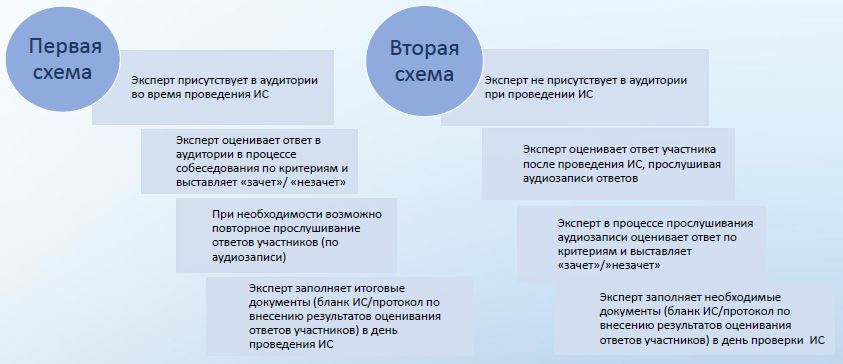 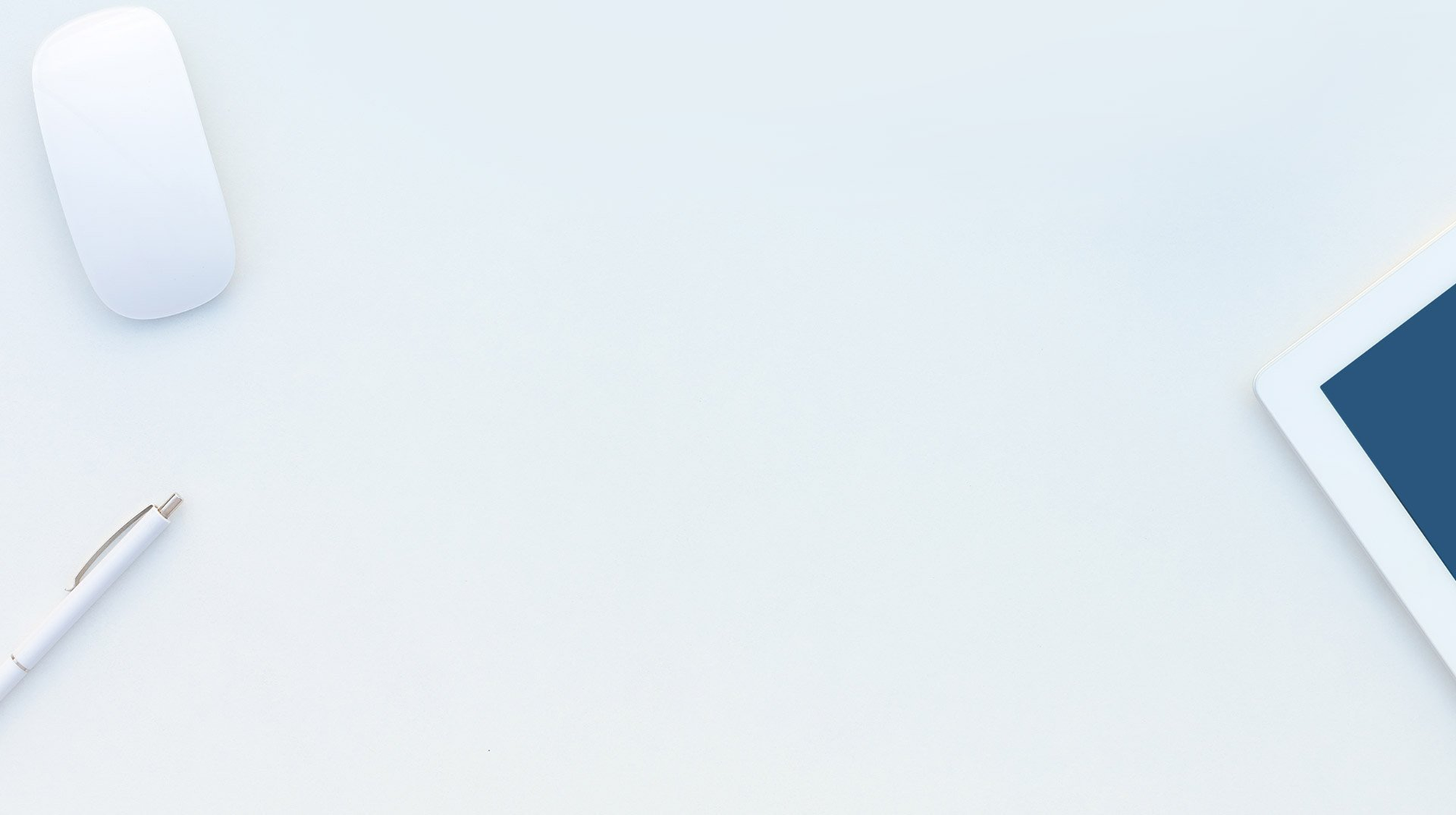 Проведение апелляций не предусмотрено. При получении повторного неудовлетворительного результата возможна проверка ответа участника экспертами другой ОО. 

Результат итогового собеседования как допуска к ГИА действует бессрочно.

Ознакомление обучающихся с результатами итогового собеседования по русскому языку осуществляется в образовательных организациях, в которых обучающиеся осваивают образовательные программы основного общего образования, дата объявления результатов итогового собеседования 08.02.2023г. не позднее 20 февраля 2023 года.
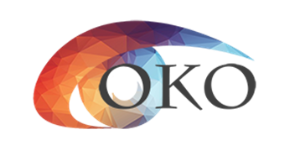 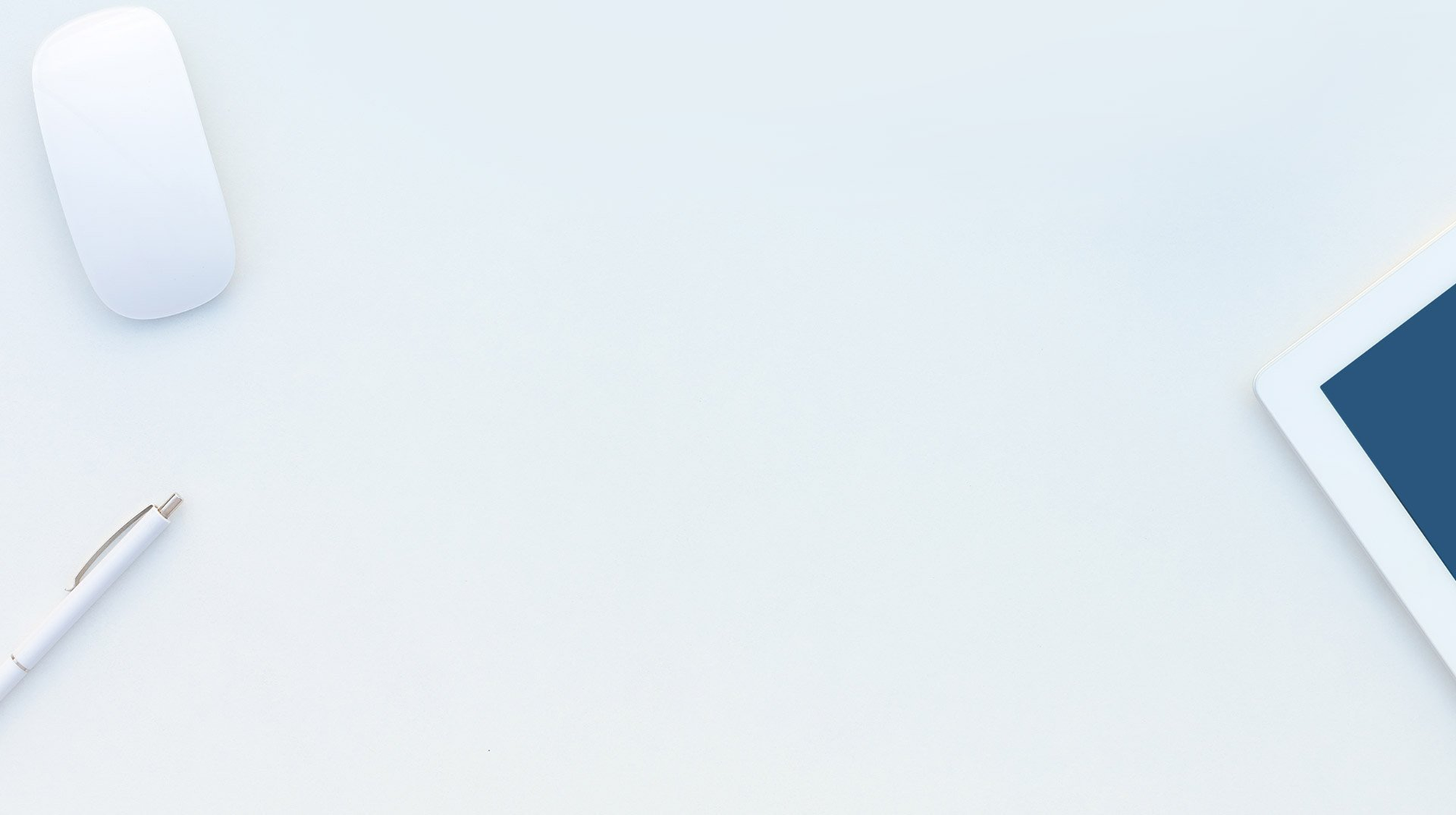 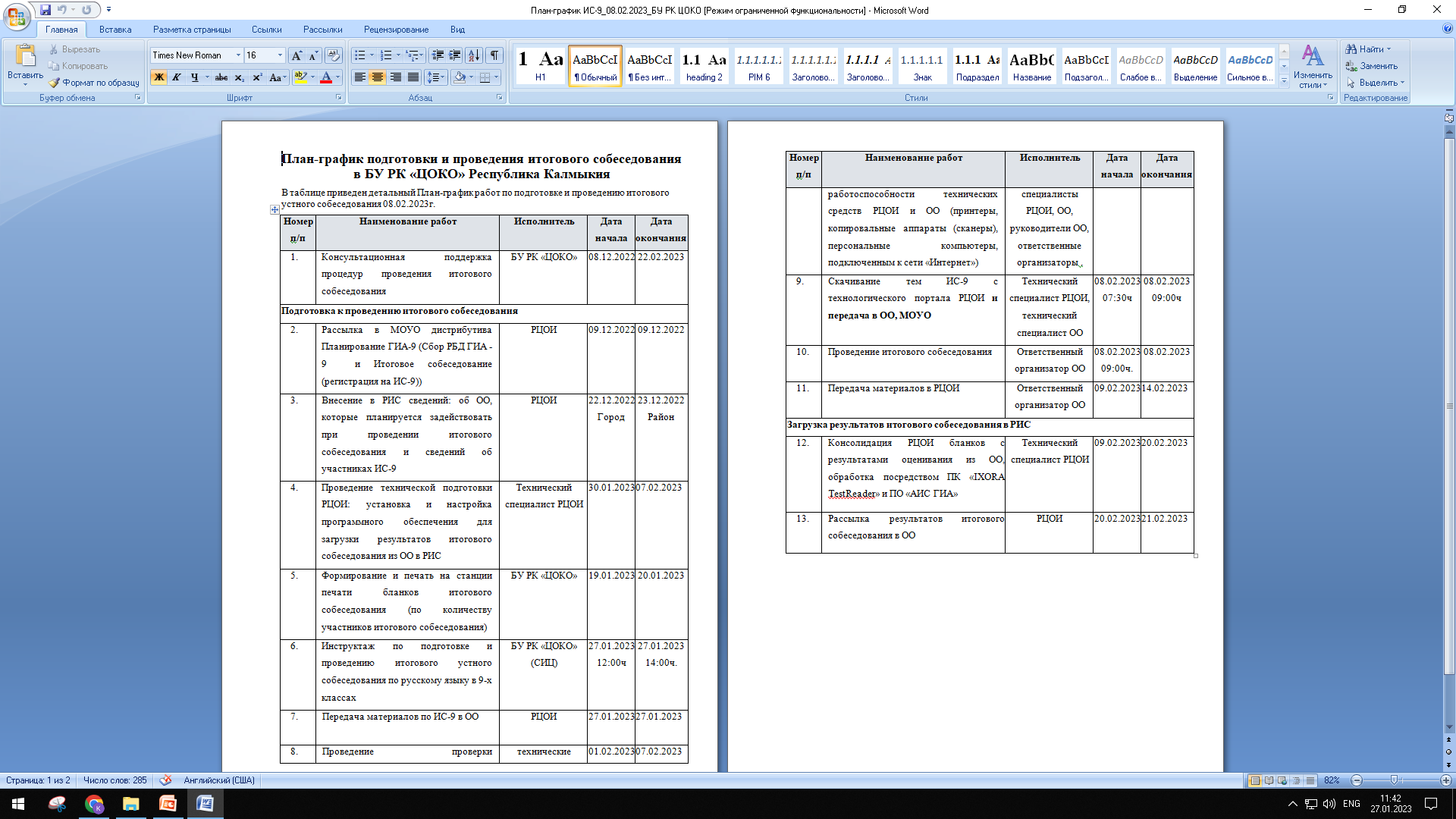 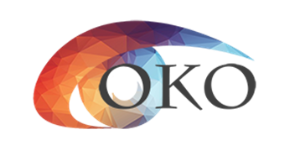 coko08.ru
Раздел ГИА
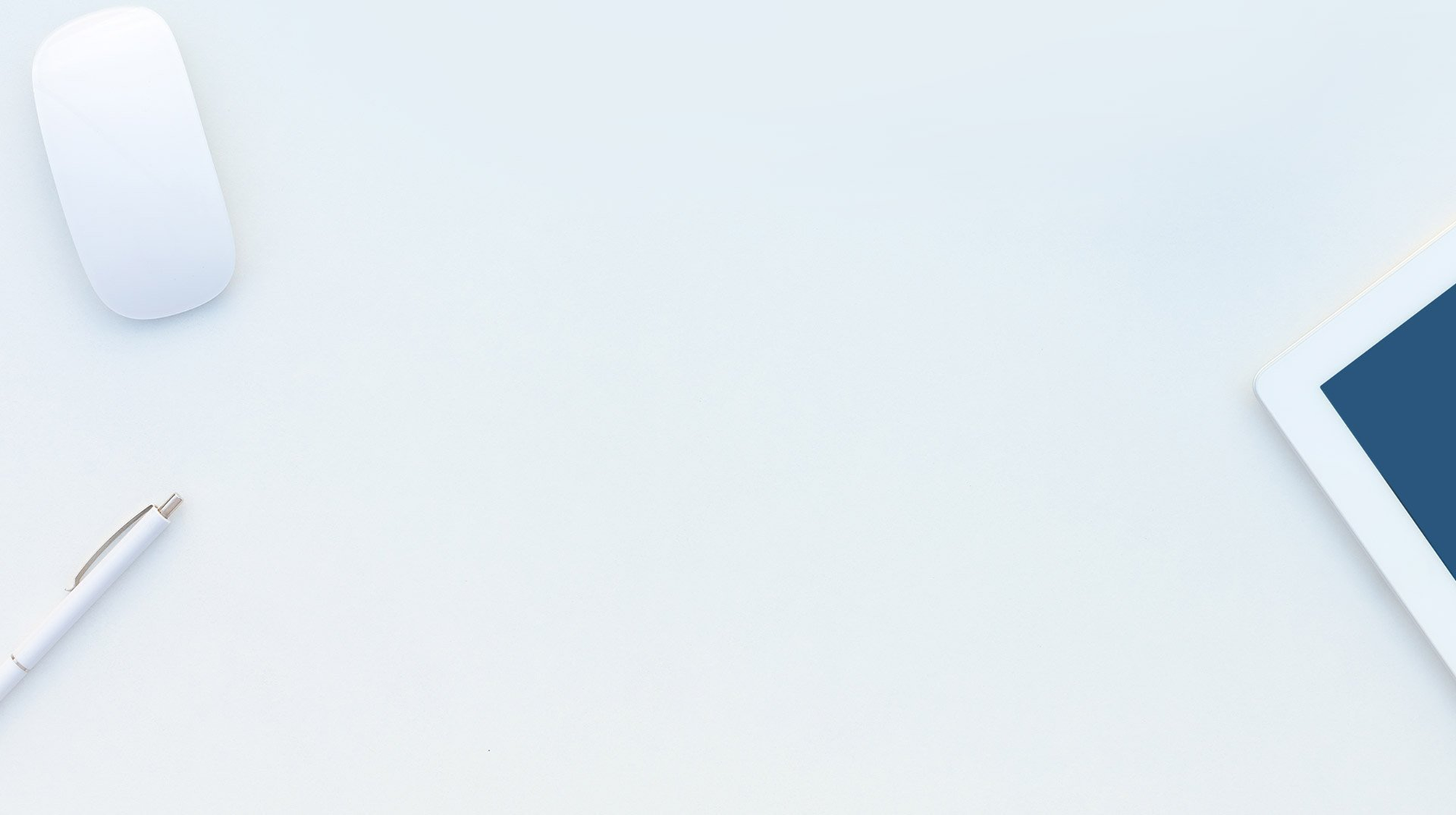 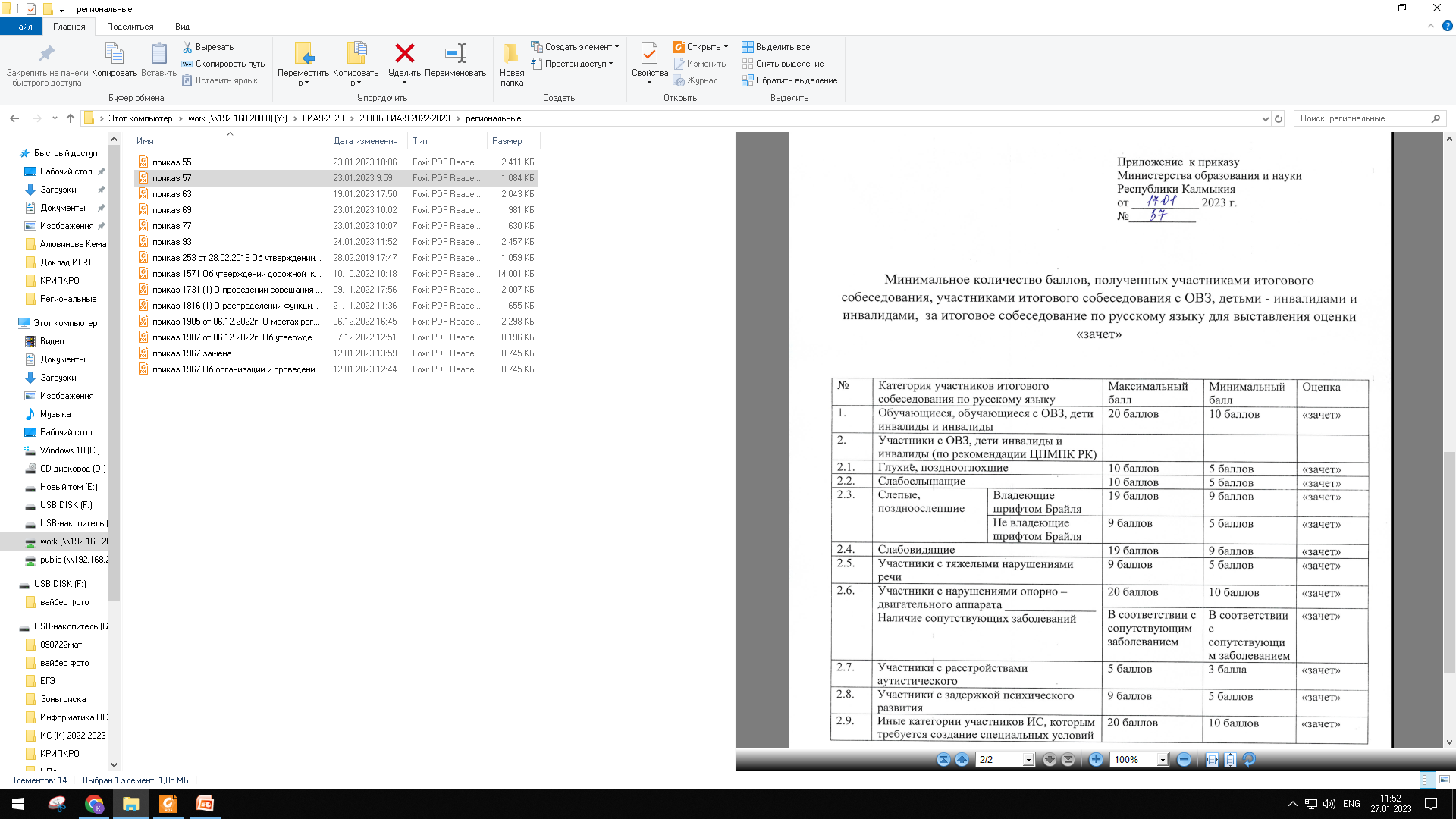 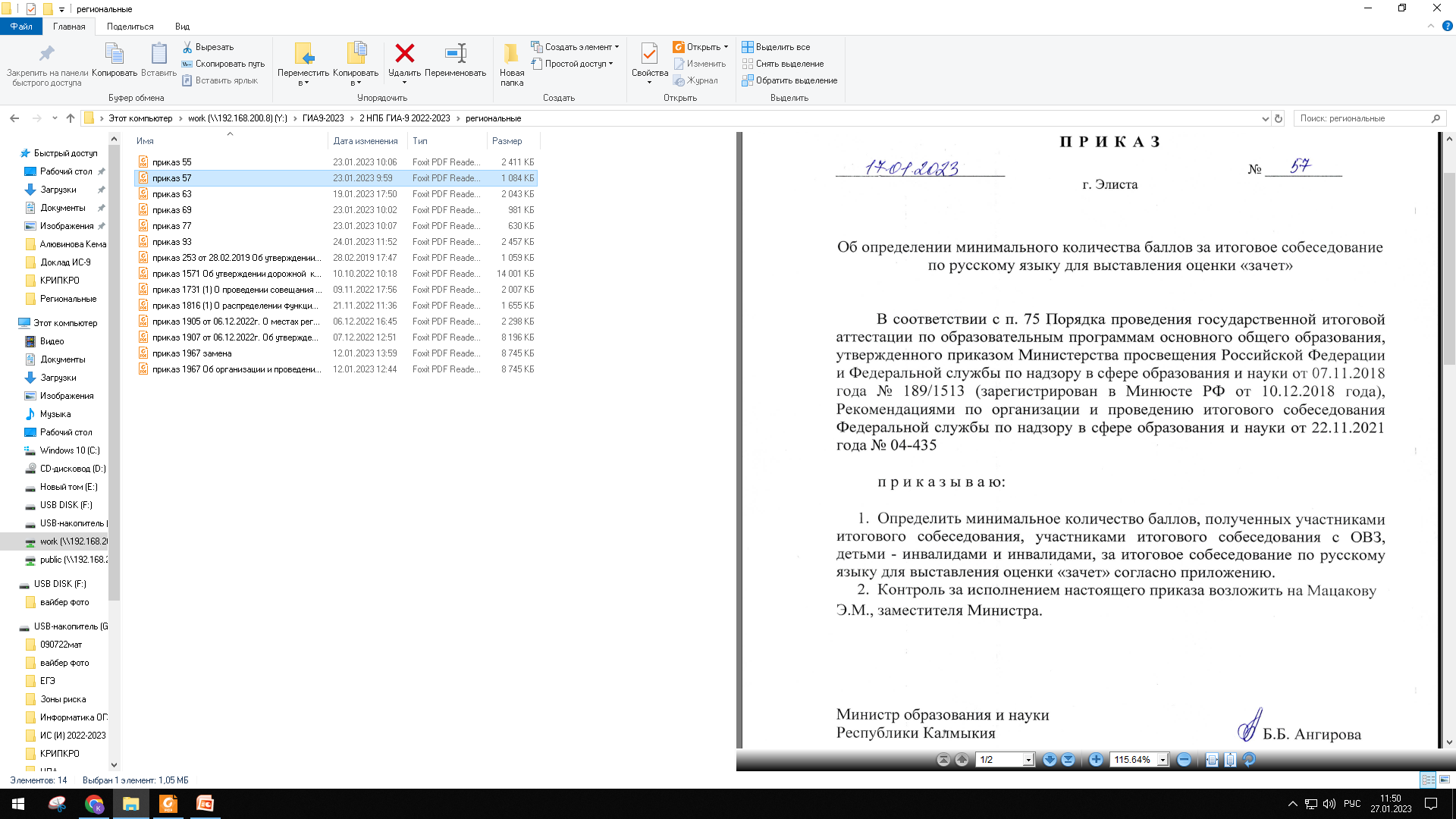 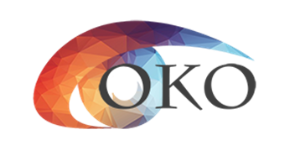 coko08.ru
Раздел ГИА
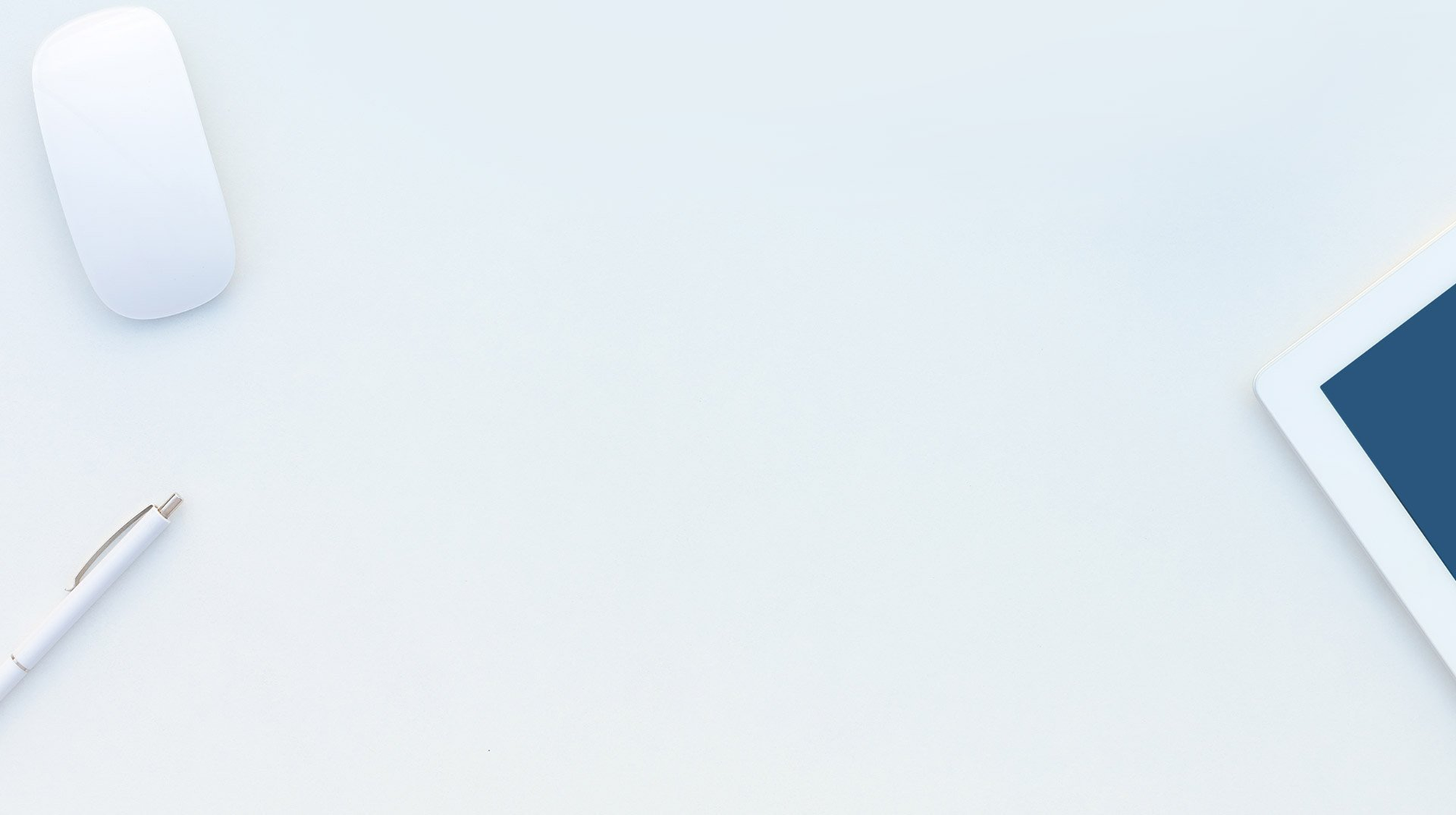 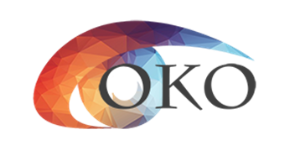 САЙТ: COKO08.RU

ЭЛ.ПОЧТА:
Контактная
информация
COKO08@MAIL.RU

ТЕЛ: 8(84722)39090